TRIBUTAÇÃO SELETIVIDADE E JUSTIÇA FISCAL
BETINA TREIGER GRUPENMACHER. ADVOGADA. PROFª TITULAR/UFPR
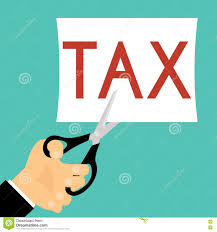 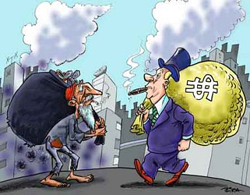 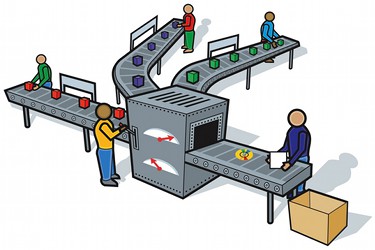 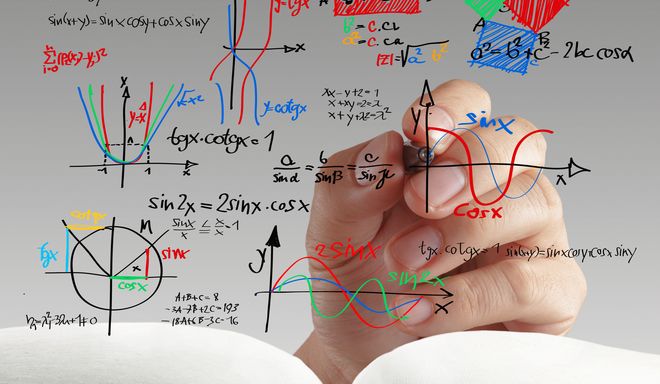 INCENTIVOS E BENEFÍCIOS
DESONERAÇÕES
FAVORECIMENTOS EXTRAORDINÁRIOS
ISENÇÕES, CRÉDITOS PRESUMIDOS, REDUÇÕES DE ALÍQUOTA E BASE DE CÁLCULO
INCENTIVOS
ESTÍMULO A DETERMINAS OU SETOR ECONOMICO COM REDUÇÃO DE TRIBUTOS MEDIANTE CONTRAPARTIDA
BENEFÍCIOS
CONCESSÃO GRATUITA DE VANTAGEM TRIBUTÁRIA POR RAZÕES EXTRAFISCAIS
DIFERIMENTO- NÃO É INCENTIVO OU BENEFÍCIO
SELETIVIDADE
Art. 155-Compete aos Estados e ao Distrito Federal instituir impostos sobre:
II- operações relativas à circulação de mercadorias e sobre prestações de serviços de transporte interestadual e intermunicipal e de comunicação, ainda que as operações e as prestações se iniciem no exterior
§ 2.º O imposto previsto no inciso II atenderá ao seguinte: 
III - poderá ser seletivo, em função da essencialidade das mercadorias e dos serviços;

Art. 153. Compete à União instituir impostos sobre:
IV - produtos industrializados;
§ 3º O imposto previsto no inciso IV:
I - será seletivo, em função da essencialidade do produto;
CAPACIDADE CONTRIBUTIVA
Art. 145. A União, os Estados, o Distrito Federal e os Municípios poderão instituir os seguintes tributos:
I - impostos;
II - taxas, em razão do exercício do poder de polícia ou pela utilização, efetiva ou potencial, de serviços públicos específicos e divisíveis, prestados ao contribuinte ou postos a sua disposição;
III - contribuição de melhoria, decorrente de obras públicas.
§ 1º Sempre que possível, os impostos terão caráter pessoal e serão graduados segundo a capacidade econômica do contribuinte, facultado à administração tributária, especialmente para conferir efetividade a esses objetivos, identificar, respeitados os direitos individuais e nos termos da lei, o patrimônio, os rendimentos e as atividades econômicas do contribuinte.
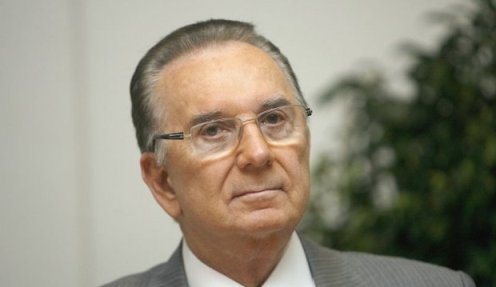 PRINCÍPIOS CONSTITUCIONAIS
PAULO DE BARROS CARVALHO

PRINCÍPIOS LIMITES OBJETIVOS

PRINCÍPIOS VALORES
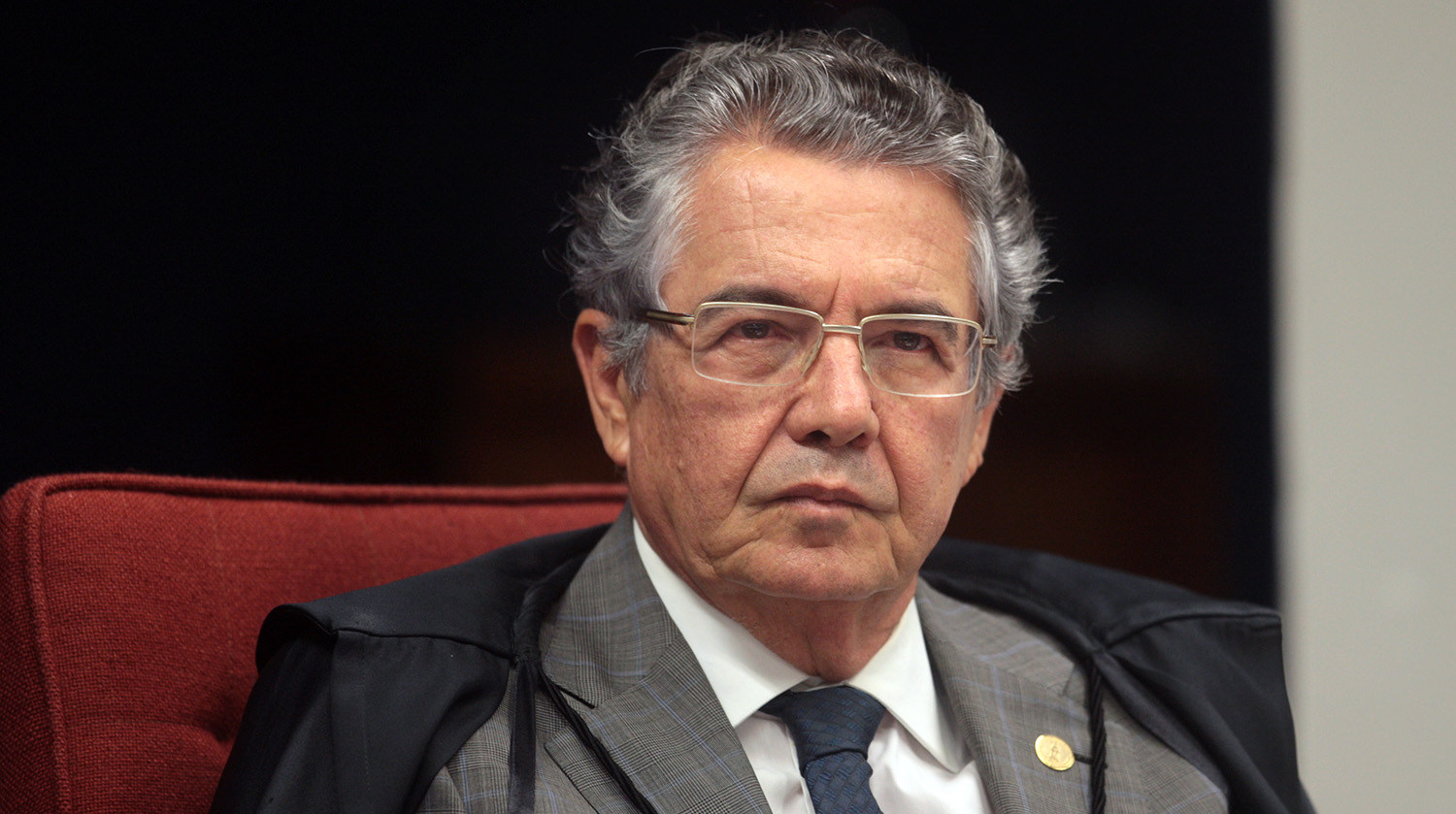 O ministro Marco Aurélio propôs a seguinte tese: Tema 745 de Repercussão Geral
"Adotada, pelo legislador estadual, a técnica da seletividade em relação ao Imposto sobre Circulação de Mercadorias e Serviços (ICMS), discrepam do figurino constitucional alíquotas sobre as operações de energia elétrica e serviços de telecomunicação em patamar superior ao das operações em geral, considerada a essencialidade dos bens e serviços".
Esta Foto de Autor Desconhecido está licenciado em CC BY
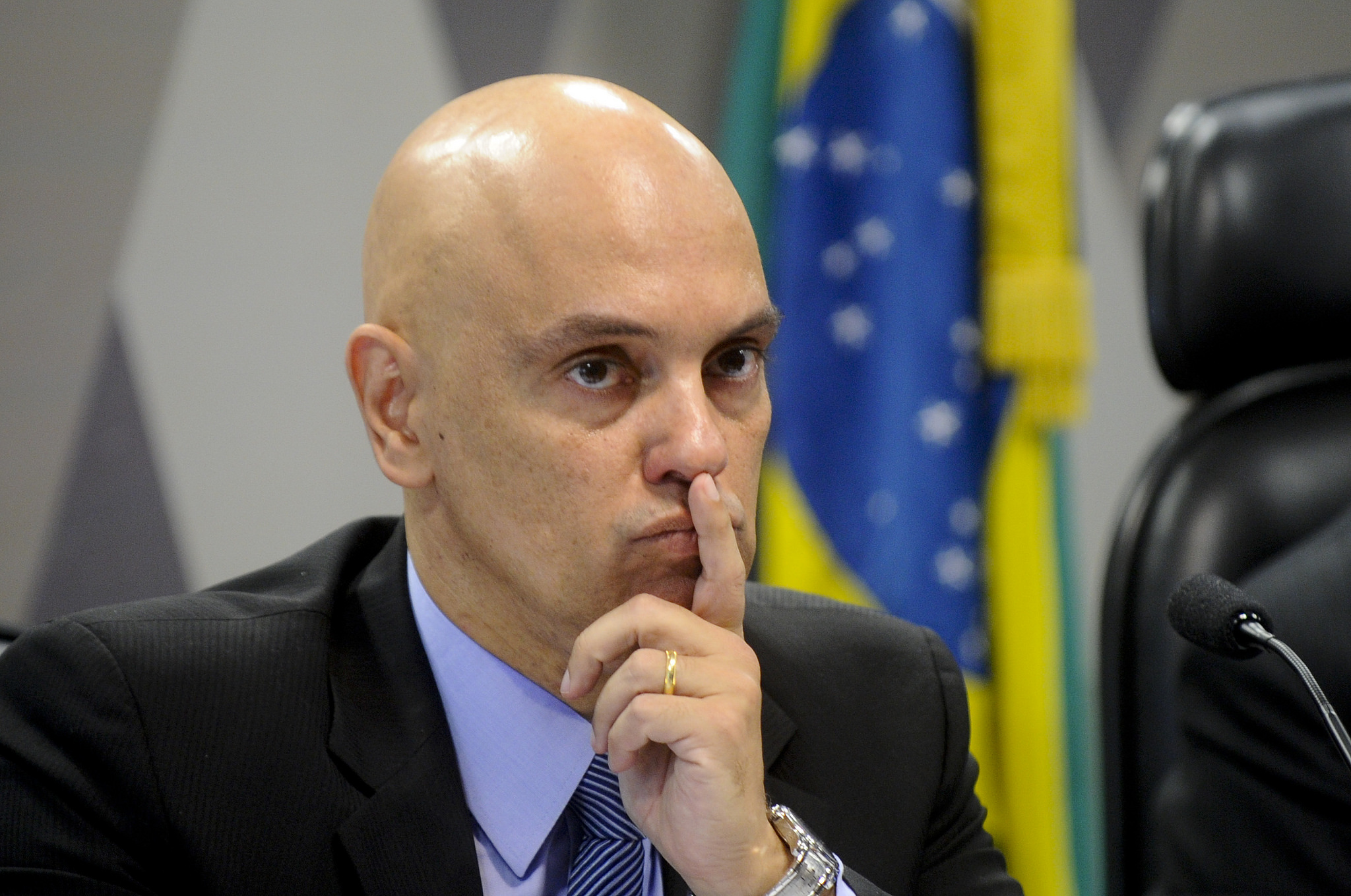 ALEXANDRE DE MORAES
O ente tributante pode aplicar alíquotas diferenciadas em razão da capacidade contributiva do consumidor, do volume de energia consumido e/ou da destinação do bem". No entanto, "(a) estipulação de alíquota majorada para os serviços de telecomunicação, sem adequada justificativa, ofende o princípio da seletividade do ICMS.
ACOMPANHARAM- GILMAR MENDES E ROBERTO BARROSO
Esta Foto de Autor Desconhecido está licenciado em CC BY-ND
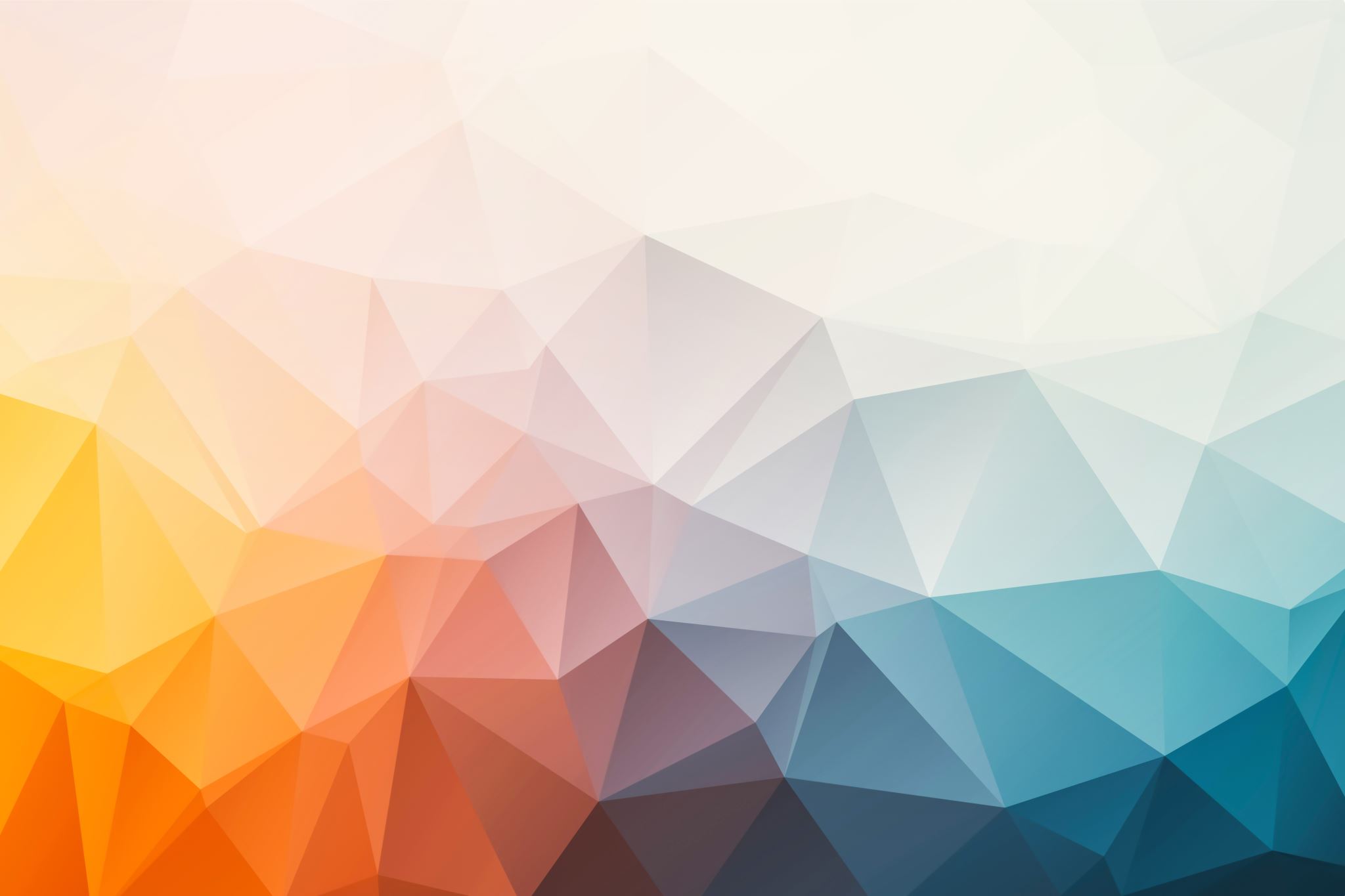 SELETIVIDADE
betina@grupenmacher.com.br
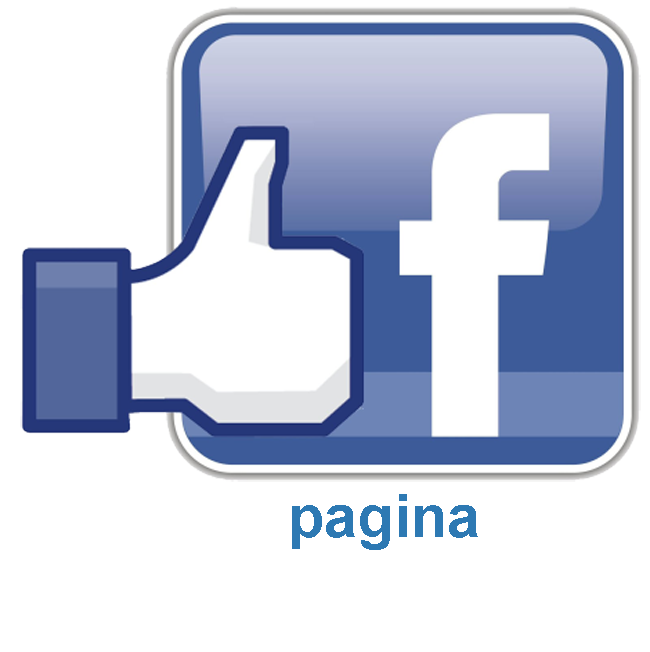 Betina Grupenmacher
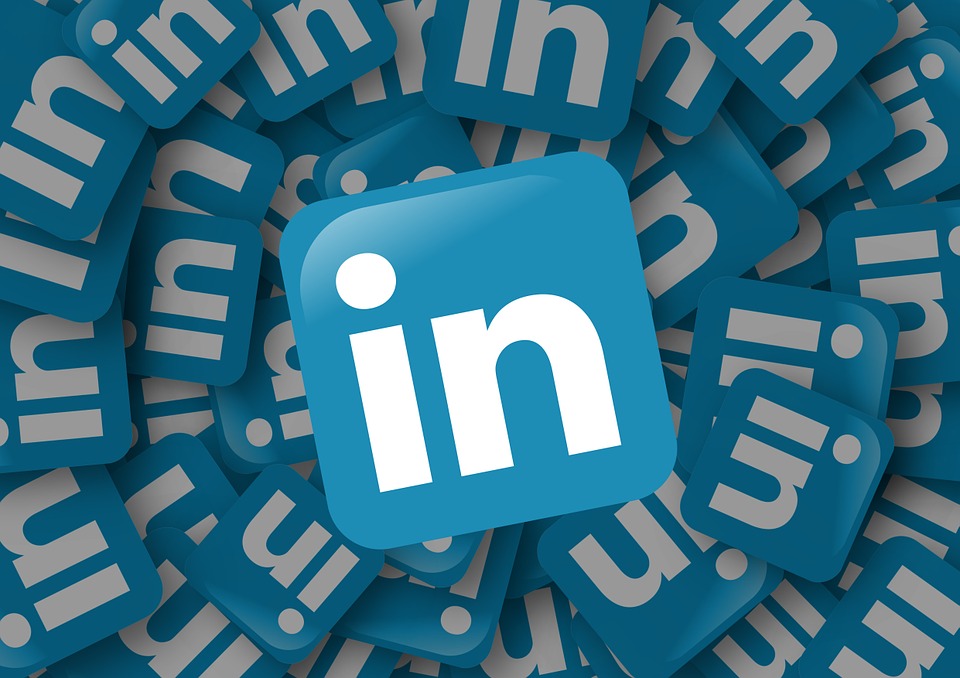 Betina Grupenmacher
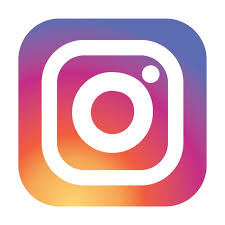 betinatg